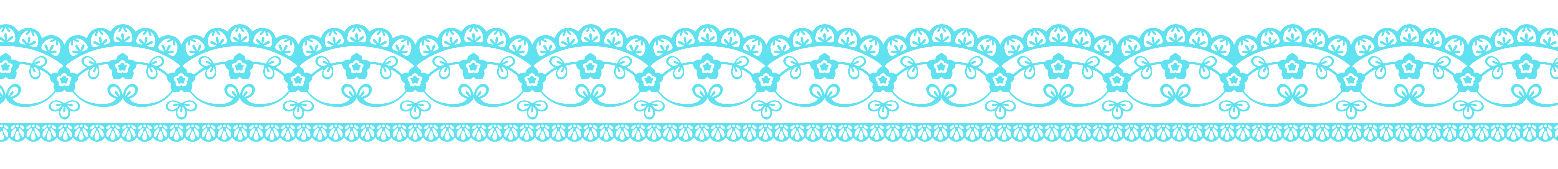 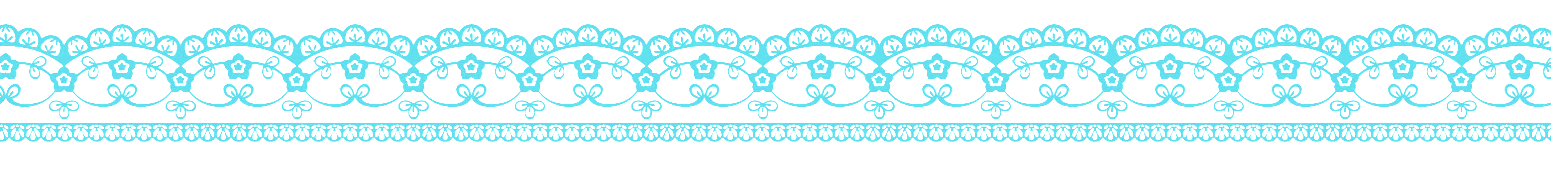 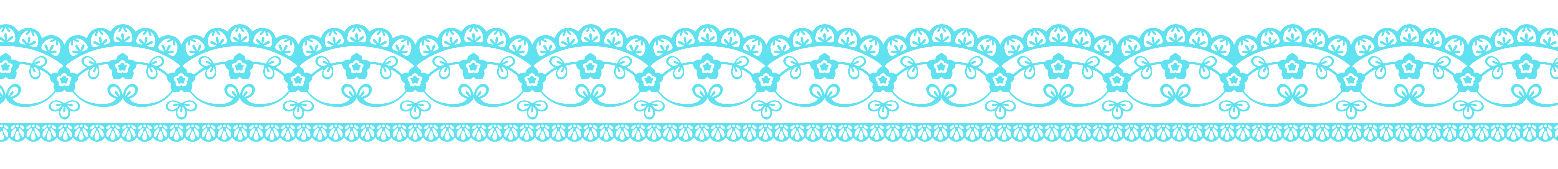 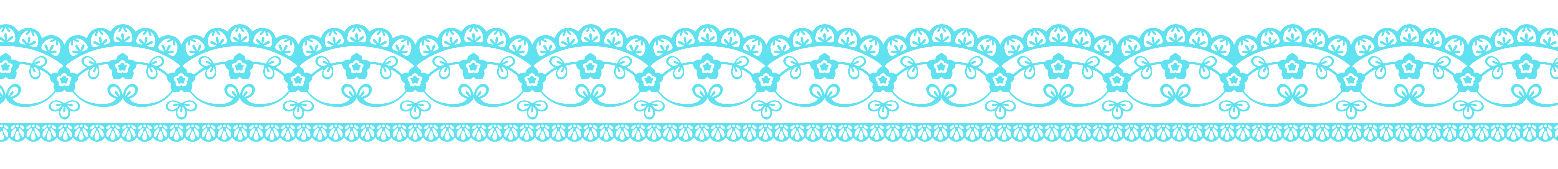 Хочу всё знать!
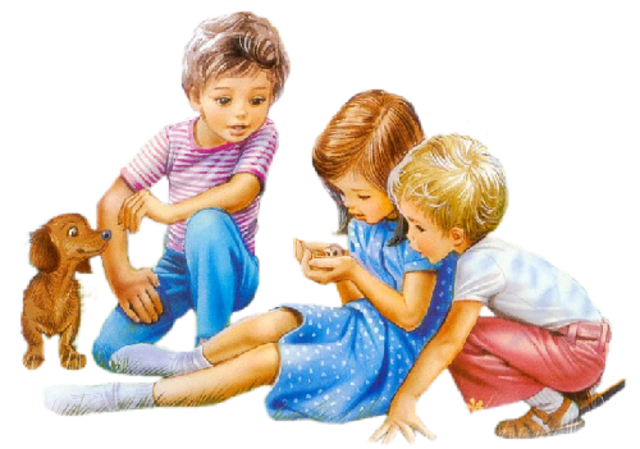 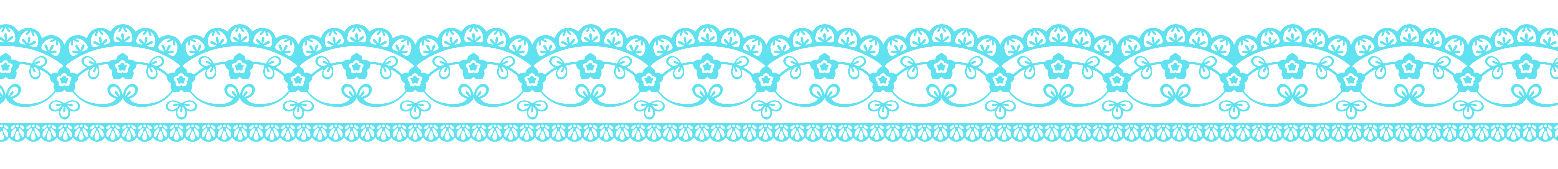 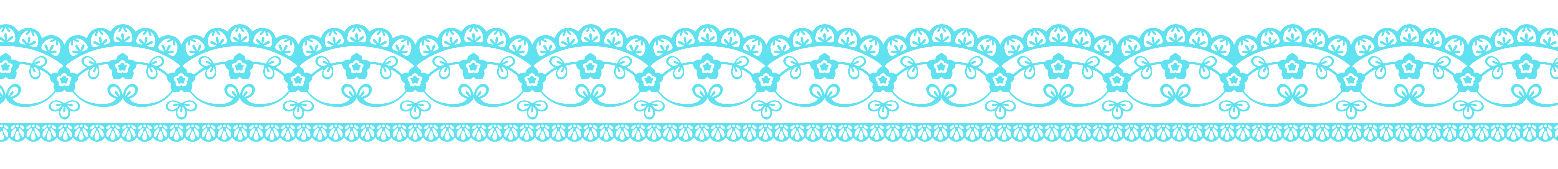 Интерактивный тренажёр
МБДОУ «Детский сад №38 «Апельсин»
Воспитатель:  Большакова О.Н.
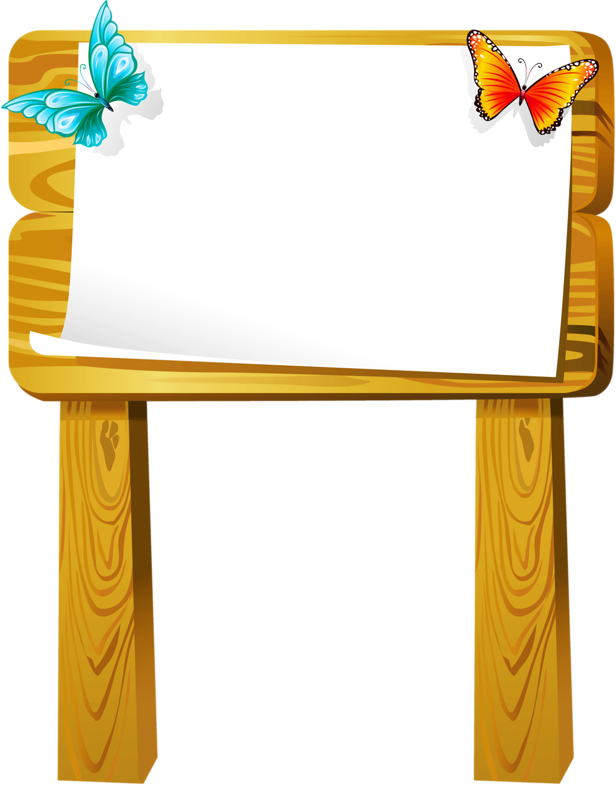 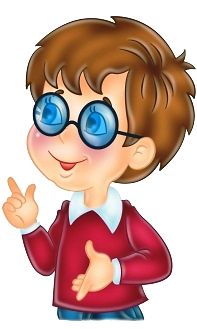 Ребята!
Кругом так много интересного!
Хочется обо всём узнать!

Давайте поиграем в волшебников:
если правильно ответите на вопросы, то картинка с принцессой сама раскрасится!
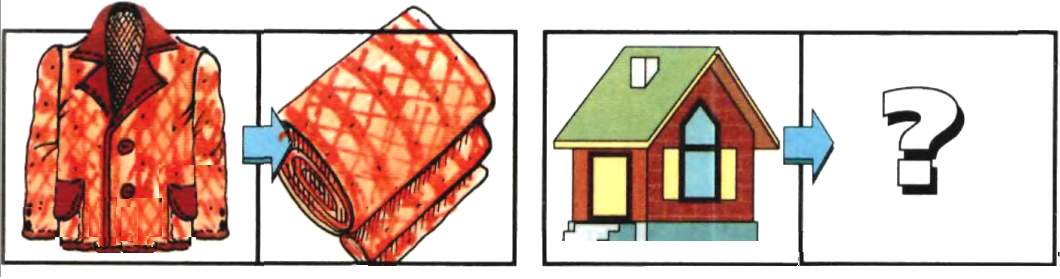 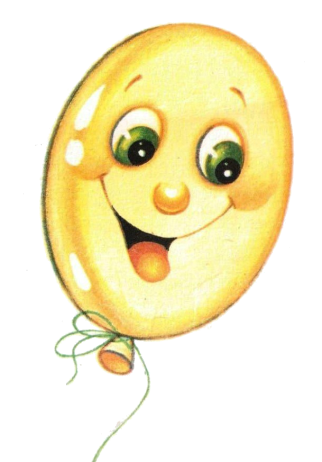 Кого не боится шарик?
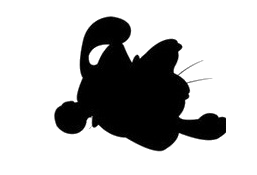 Чья эта тень?
К какой картинке подходит эта схема?
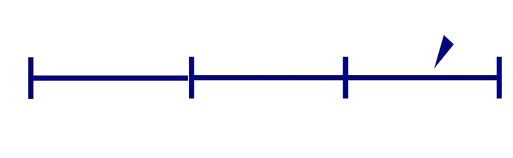 Прочти слово и найди картинку-отгадку!
ПО-ВАР
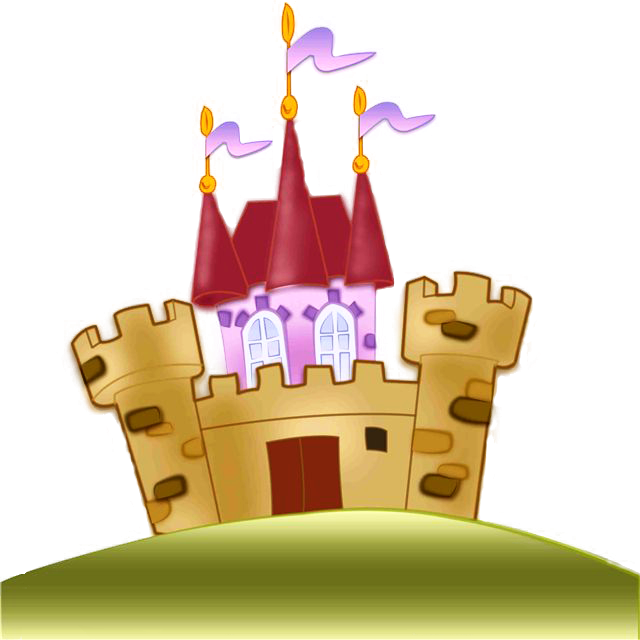